Til deg som fjernleder
Kjenn arbeidsmiljøet til dine medarbeidere
- et verktøy for oppfølging av arbeidsmiljø
Kjenner du som fjernleder godt nok til hvordan dine medarbeidere opplever arbeidsmiljøet?
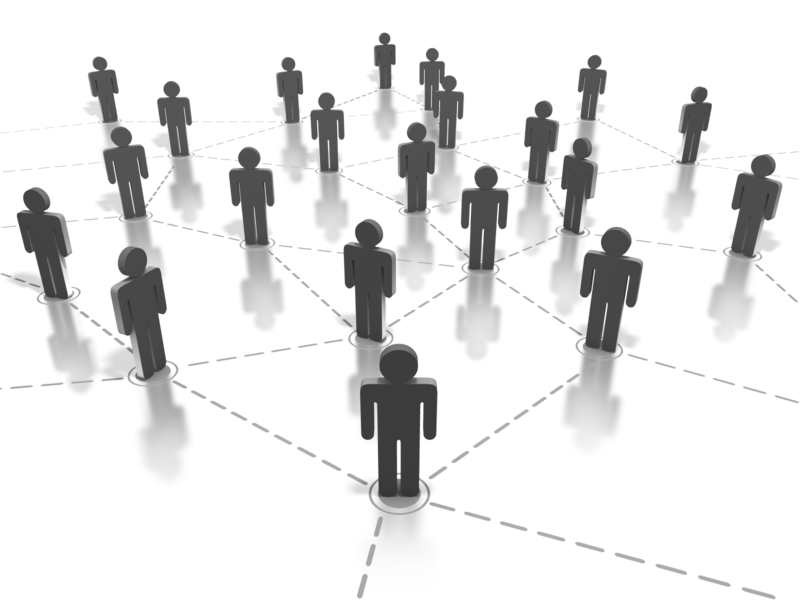 I filmen om arbeidsmiljø og fjernarbeid i e-læringskurset Fjernledelse ble du introdusert til tre arbeidsmiljøfaktorer innenfor psykososialt arbeidsmiljø som er viktige:

Sosial tilhørighet og samarbeid: Arbeidet er en viktig sosial arena for oss mennesker. Hvor godt kjenner du som fjernleder til hvordan dine medarbeidere opplever det sosiale miljøet når dere sitter på ulike geografiske plasser? 

Balanse mellom jobb og fritid: Med høy bruk av hjemmekontor, spesielt under pandemien som startet i 2020, kan det være vanskelig å skille mellom arbeid og privatliv. Greier dine medarbeidere å ha et sunt skille for når de er på jobb og ikke? 

Individuell variasjon i opplevelsen av arbeidsmiljøet: Det kan være stor variasjon i hvordan arbeidsmiljøet oppleves hos dine medarbeidere. Noen opplever kanskje at det å bli fjernledet på hjemmekontor og fjernarbeid er helt topp, mens for andre kan det utgjøre en belastning.

Arbeidsmiljøfaktorene som ble presentert i filmen er et utvalg viktige faktorer du som fjernleder kan starte med for å bli kjent med dine medarbeideres opplevelse av arbeidsmiljø.

Bruk skjemaet på neste lysark når du snakker med dine medarbeidere om hvordan de opplever arbeidsmiljøet. Bruk gjerne litt tid i skjemaet selv og noter hva du tror de opplever før du snakker med dem. Er det samsvar mellom hva du tror og hva de opplever?

Oppfølgingen av det du finner ut i samtalene kan følges opp av både deg som leder og dere i fellesskap på enheten deres.
Hvor godt kjenner du dine medarbeidere, og hvordan de opplever følgende arbeidsmiljøfaktorer?
Sosial tilhørighet og samarbeid:
Balanse mellom jobb og fritid:
Individuell variasjon i opplevelsen av arbeidsmiljø:
Lag gjerne flere kopier av dette lysarket slik at du får ett for hver av dine medarbeidere.
Bytt ut arbeidsmiljøfaktorer om det er andre som oppleves som viktigere for dere.
Enkel tiltaksplan for vårt arbeidsmiljø
Dette skal vi begynne å gjøre:
Dette skal vi slutte å gjøre:
Dette skal vi fortsette å gjøre:
Fra e-læringskurset i fjernledelse 
Kurset finner du på DFØs læringsplattform